Qari mill-Ktieb
ta’ Bin Sirak
Sir 42, 15-26 (gr. 15-25)
Sa nfakkar issa l-għemejjel tal-Mulej, u nitkellem fuq dak li rajt. Bi kliem 
il-Mulej saru l-għemejjel tiegħu.
Ix-xemx iddawwal hi u tħares fuq kollox; hekk b’sebħ il-Mulej hu mimli xogħlu. Lanqas 
lill-qaddisin tiegħu ma ta
l-Mulej is-setgħa, li jgħoddu u jfissru għeġubijietu, dak li għamel il-Mulej li jista’ kollox
biex il-ħolqien kollu jkun
fis-sod fil-glorja tiegħu.
Jifli l-abbissi u qlub 
il-bnedmin, u jagħraf 
it-triqat imwiegħra tagħhom, għax Alla l-għoli
jagħraf kulma jista’ jingħaraf, u jħares lejn 
is-sinjali taż-żmien.
Iħabbar dak li għadda u dak li għad ikun, u jikxef
triqat il-ħwejjeġ mistura.
Ma jaħrablu l-ebda ħsieb,
u lanqas kelma waħda mhi moħbija minnu.
Qassam bl-ordni l-opri
l-kbar ta’ għerfu, u hu minn dejjem u għal dejjem.
Xejn ma jiżdiedlu u lanqas jitnaqqaslu, u ma jeħtieġ 
il-parir ta’ ħadd.
X’għaxqa fihom 
l-għemejjel tiegħu kollha!
U minnhom ma tidhirx ħlief xrara! Kollha jgħixu u jibqgħu għal dejjem,
kollha meħtieġa, u kollha jisimgħu minnu.
Kollox tnejn tnejn, wieħed il-maqlub tal-ieħor, u m’għamel xejn bin-nieqes.
B’wieħed isaħħaħ it-tajjeb tal-ieħor, u min se jixba’ jħares lejn sebħu?
Il-Kelma tal-Mulej.
R:/ Irroddu ħajr lil Alla
Salm Responsorjali
R:/ Bil-kelma tal-Mulej saru s-smewwiet
Faħħru l-Mulej bid-daqq taċ-ċetra;
għannulu fuq l-arpa b’għaxar kordi.
Għannulu għanja ġdida;
doqqulu bis-sengħa u b’leħen qawwi.
R:/ Bil-kelma tal-Mulej saru s-smewwiet
Għax sewwa hi l-kelma tal-Mulej,
kollox bil-fedeltà huwa għamel.
Hu jħobb id-dritt u 
s-sewwa;
bit-tieba tal-Mulej mimlija l-art.
R:/ Bil-kelma tal-Mulej saru s-smewwiet
Bil-kelma tal-Mulej saru 
s-smewwiet,
u b’nifs fommu t-tiżjin kollu tagħhom.
Bħal f’ġarra l-ilmijiet ġabar,
u l-ibħra kbar fi mħażen.
R:/ Bil-kelma tal-Mulej saru s-smewwiet
Ħa tibża’ mill-Mulej l-art kollha;
jitbeżża’ minnu kull min jgħammar fid-dinja.
Għax hu tkellem, u hi saret;
hu ordna, u hi twaqqfet.
R:/ Bil-kelma tal-Mulej saru s-smewwiet
Hallelujah, Hallelujah
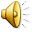 Jiena d-dawl tad-dinja, jgħid il-Mulej:
min jiġi warajja jkollu 
d-dawl tal-ħajja.
Hallelujah, Hallelujah
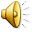 Qari mill-Evanġelju skont 
San Mark
Mk 10, 46-52
R:/ Glorja lilek Mulej
F’dak iż-żmien, waqt li Ġesù kien ħiereġ minn Ġeriko flimkien
mad-dixxipli tiegħu u ma’ kotra kbira ta’ nies, kien
hemm wieħed tallab agħma, jismu Bartimew, bin Timew, bilqiegħda mal-ġenb tat-triq. 
Dan, meta sama’ li kien
Ġesù ta’ Nazaret, qabad jgħajjat u jgħid: 
“Ġesù, bin David, ikollok ħniena minni!”
Kien hemm ħafna li bdew
jgħajtu miegħu biex jiskot imma hu aktar beda jgħajjat: 
“Bin David, ikollok ħniena minni!”
Ġesù waqaf u qal: 
“Sejħulu!” 
Huma sejħu l-agħma u qalulu:
“Agħmel il-qalb! Qum, qiegħed isejjaħlek!” 
Dak tajjar il-mantar
minn fuqu, qabeż fuq riġlejh u mar ħdejn Ġesù.
U Ġesù kellmu u qallu: 
“Xi tridni nagħmillek?” “Li nerġa’ nara, Rabbuni!” 
wieġbu l-agħma.
Qallu Ġesù: 
“Mur, il-fidi tiegħek fejqitek.” 
U minnufih raġa’ beda jara, u baqa’ miexi warajh fit-triq.
Il-Kelma tal-Mulej
R:/ Tifħir lilek Kristu